Школьная библиотека 
как образовательный ресурс 
в учебном пространстве школы
Миронова  Екатерина Владимировна 
 педагог-библиотекарь
МБОУ «Новобрянская сош»
Способность узнавать новое, распознавать достоверное, увидеть связи между областями знаний, идеями и концепциями, способность умело применять приобретенные знания на практике становятся главными умениями современного человека и основной задачей учебного процесса в школе.
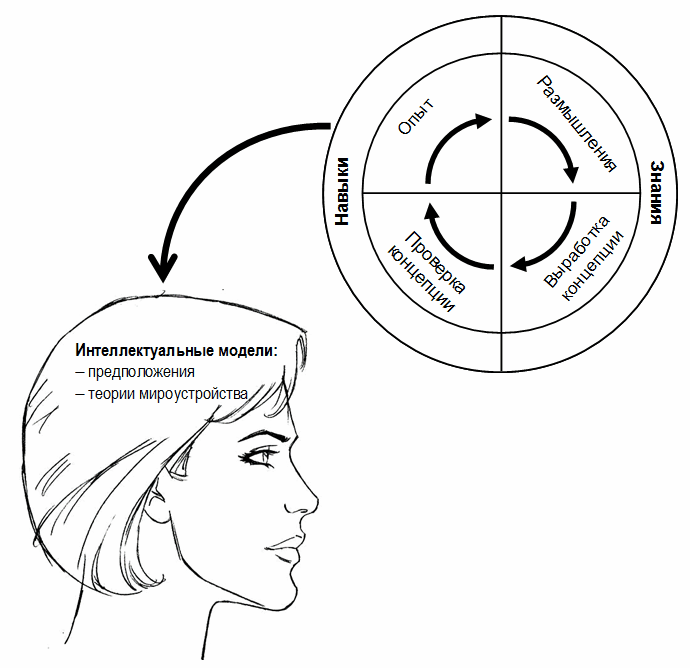 И в этом контексте  школьный библиотекарь становится лицом, ответственным за процессы соединения источников знаний и отношений между участниками педагогического процесса в учебных ситуациях и во внеурочное время.
Но  не менее главное в процессе модернизации школьной библиотеки – это сохранить её сердце, её душу – библиотеку с книгами! Всё остальное только дополняет ядро школьной библиотеки, расширяет её информационное поле, даёт более широкую возможность профессионального самовыражения.
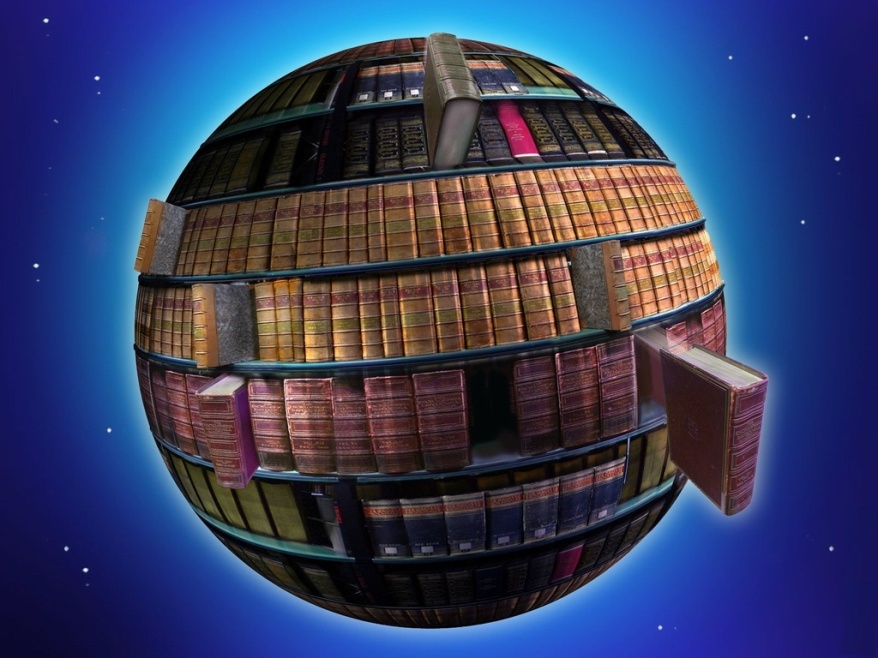 Совсем недавно школьные библиотеки, как и равно школьные библиотекари,  не рассматривались ни как ресурс модернизации школы, ни как важнейший ресурс создания информационно - образовательной среды школы
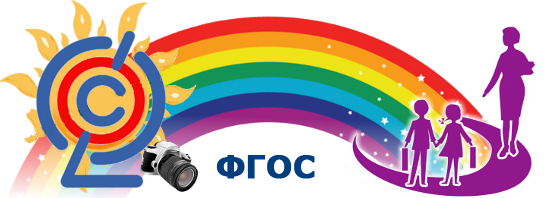 Появилась необходимость в обновлении форм сотрудничества педагогов и библиотекарей школы на основе определения общего проблемного поля и создания совместных программ, направленных на эффективное использование образовательных ресурсов и возможностей школьной библиотеки.
Проблема чтения встала в один ряд с важнейшими 
государственными задачами страны
Одной из ключевых идей Национальной стратегии действий является создание условий и формирование развивающей среды для развития ребёнка. 

 Важную роль в создании такой среды играют библиотеки, в которых есть место, прежде всего для чтения, а также для образования, игры, творчества, общения, досуга. 

 Но школьная библиотека не может рассматривать проблему чтения вне контекста школьного образования.
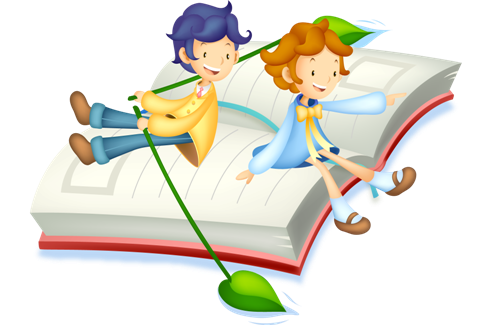 РЕАЛИИ СЕГОДНЯШНЕГО ДНЯ
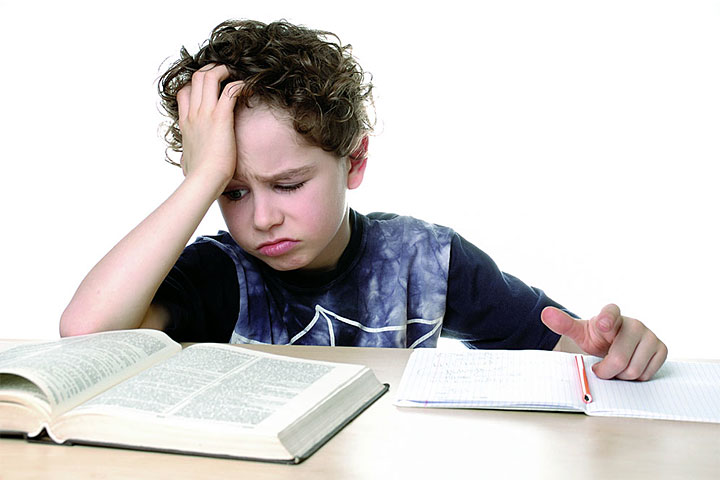 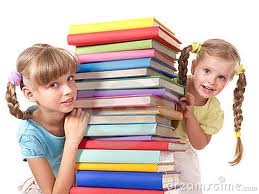 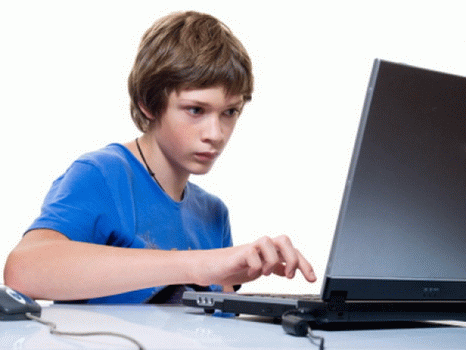 У учащихся проявляется феномен механического, «бессмысленного» чтения.
Ребенок в сети оперирует с более простыми и часто неграмотно написанными текстами. Вместе с падением интереса к чтению падает общий уровень интеллектуальной культуры
Ученики все меньше и неохотней читают
Происходит смещение акцента с производства  культурных ценностей на потребление всего нового, забавного, прикольного.
«Принудительная мотивация»
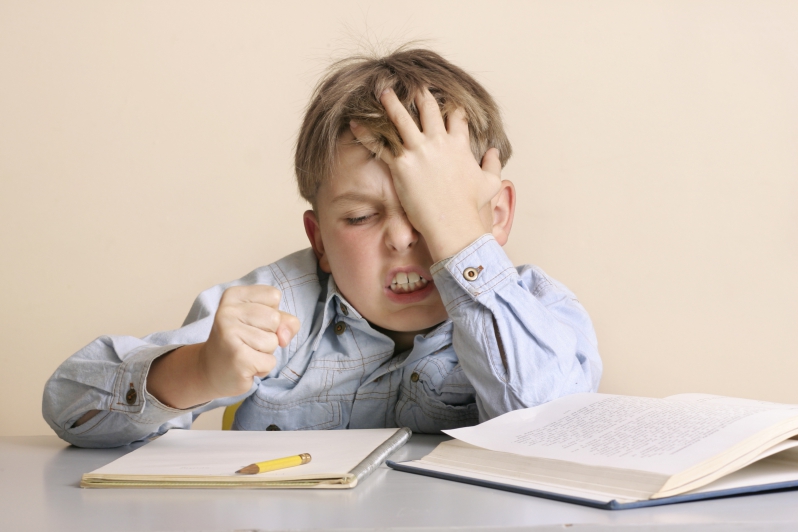 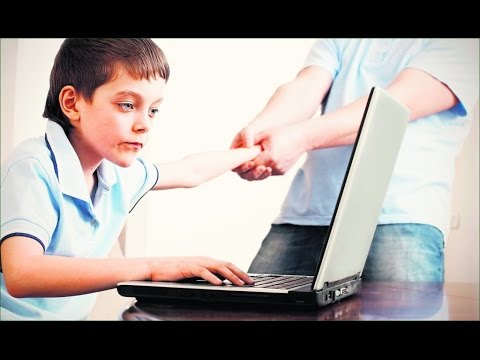 В результате эмоциональное истощение, связанное с необычным видом «психологического насилия» над ребенком – принудительным, все усложняющимся и все менее понятным ребенку чтением.
Что делать?
Для понимания процессов, происходящих в сфере детского чтения, важно учитывать мотивацию, обуславливающую читательский спрос.
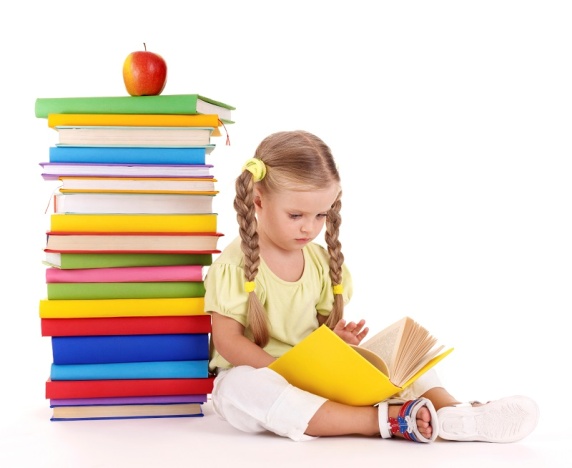 Мотивация чтения
Если мотив идет не от личности школьника, то и результат чтения ее не касается.
Можно лишь надеяться, что читая по заданию, по велению моды, ученик в силу непроизвольного внимания может открыть в тексте то, что взволнует его, увлечет, заставит задуматься и включиться в жизнь персонажей, и выведет на осмысление чуда жизни, несравнимого ни с чем искусственным.
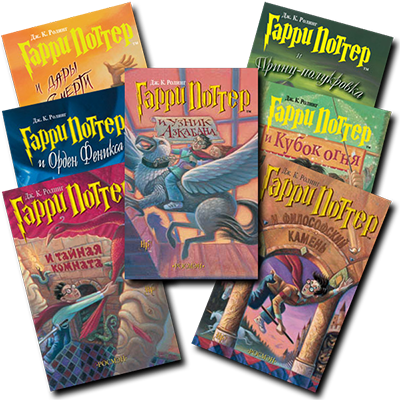 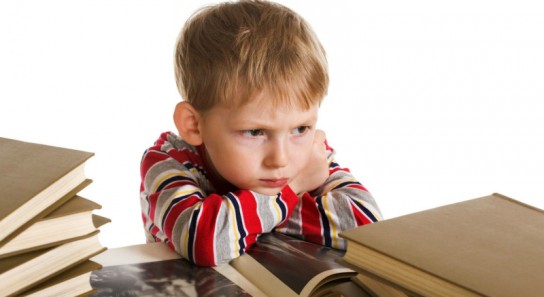 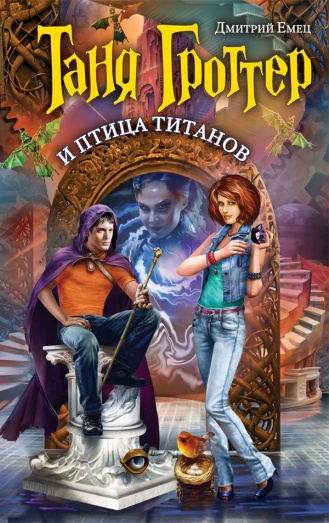 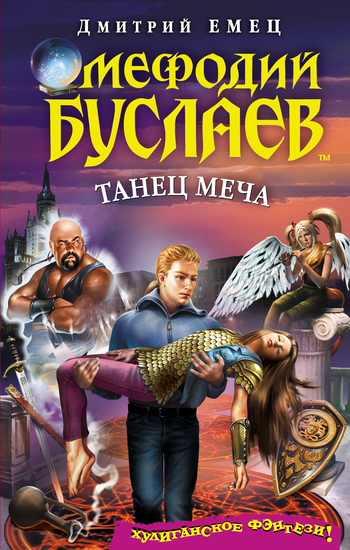 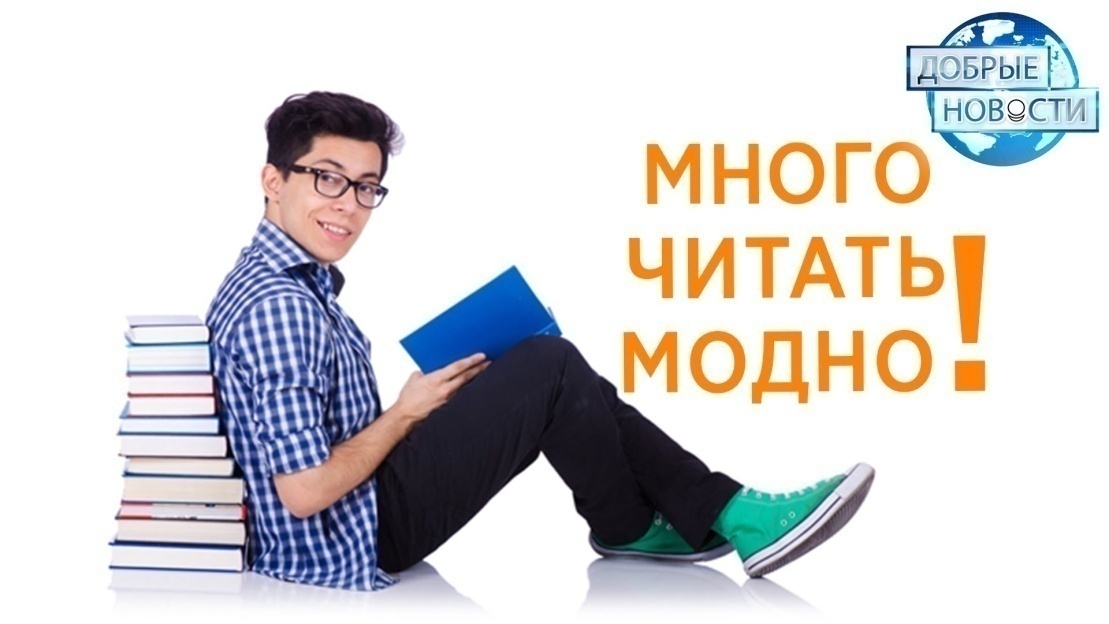 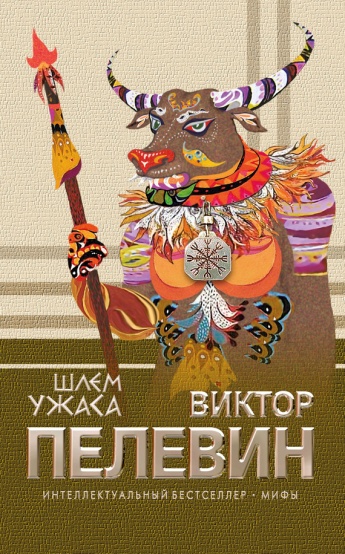 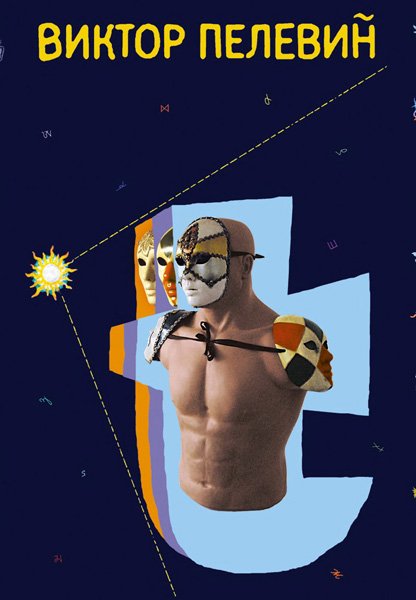 Специалисты по художественному воспитанию детей утверждают, что самым сильным стимулом, подвигающим ребенка к книге, является испытанный им катарсис — эмоциональное потрясение, возникающее в результате сопереживания с героями книги.
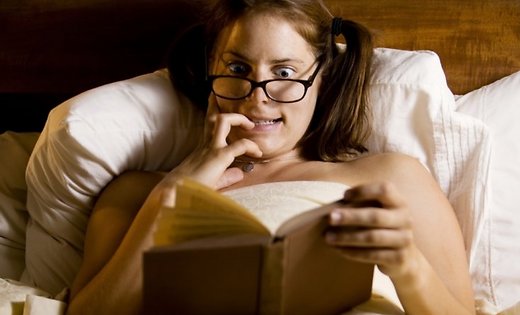 Катарсис не несет в себе принудительного характера. Его нельзя искусственно создать. Читателю открывается истина, а вместе с ней и новая шкала ценностей. Так чтение входит в жизнь ребенка и становится для него внутренней необходимостью, формируется личностный интерес.
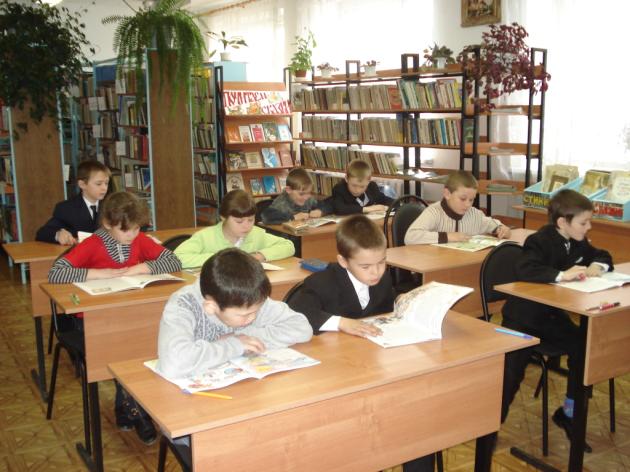 Формируя школьное  поле образования, мы должны понимать процессы происходящие в сфере детского чтения. 
И принимая во внимание жесткий  график образовательной программы с её предметным результатом, учителя предметники чаще должны обращать свои взоры на образовательный ресурс библиотек и школьных библиотекарей.
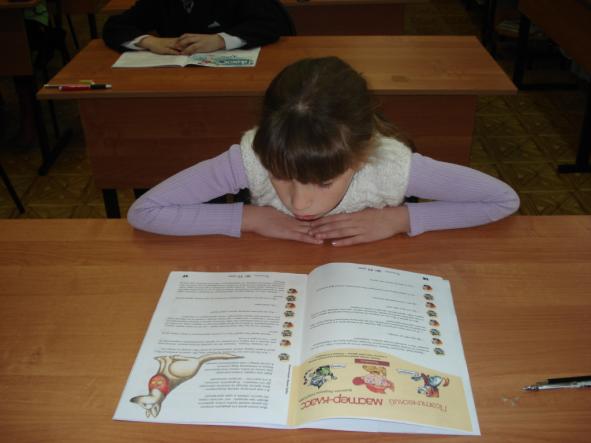 Из опыта работы
Любое планирование на результат - это выработка определенной стратегии.
Развивающая библиотерапия
Формирование у мл. школьников позитив. отношения к процессу чтения как интеллектуально-эмоциональному творчеству
Классный час в библиотеке
Школьные СМИ – как одна из форм творческой библиотерапии
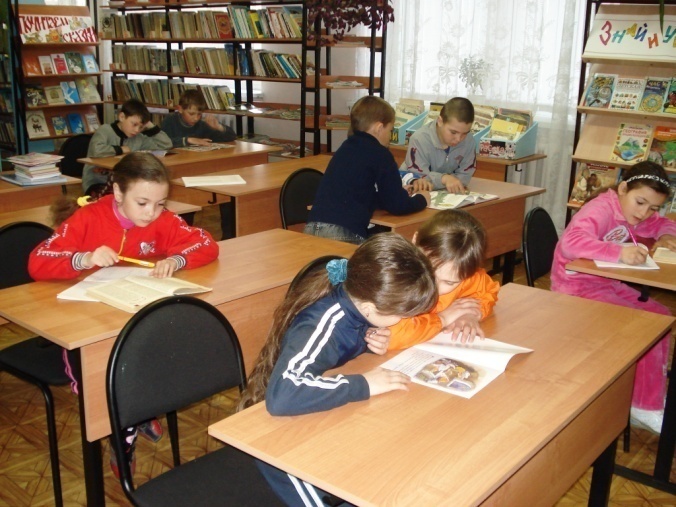 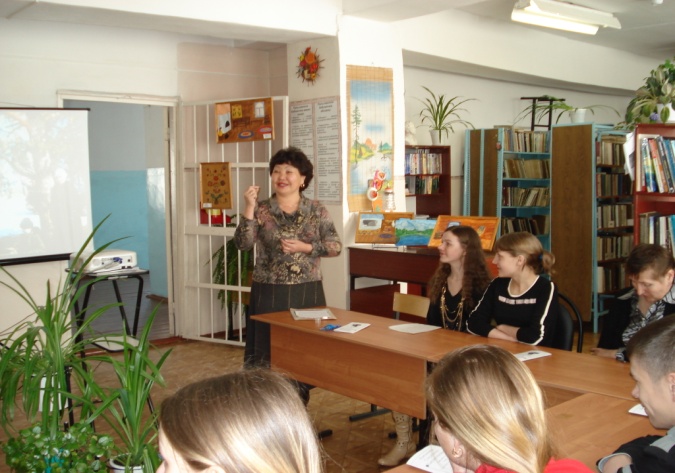 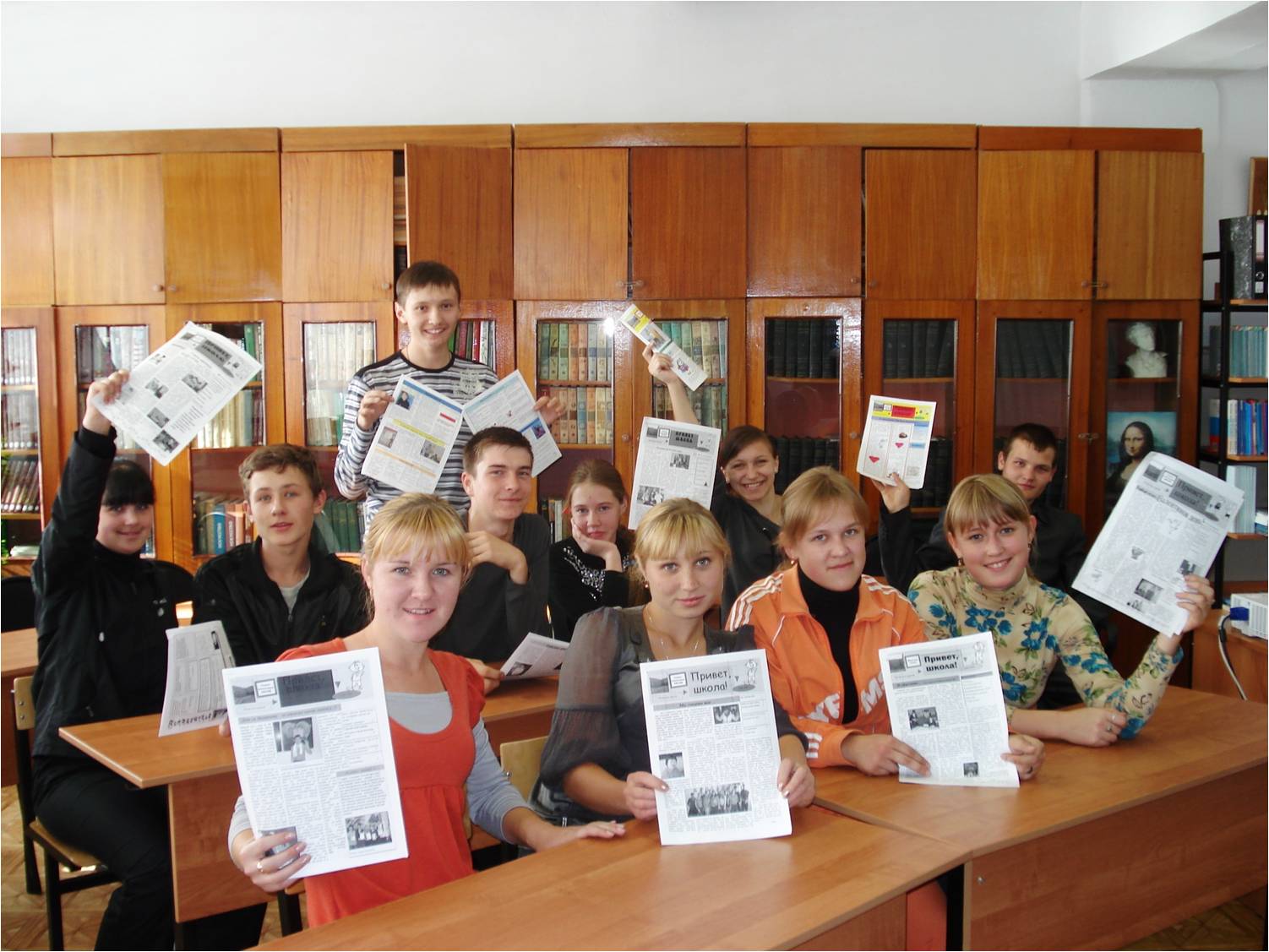 1 класс
творчество
Школьные СМИ – как одна из форм творческой библиотерапии.
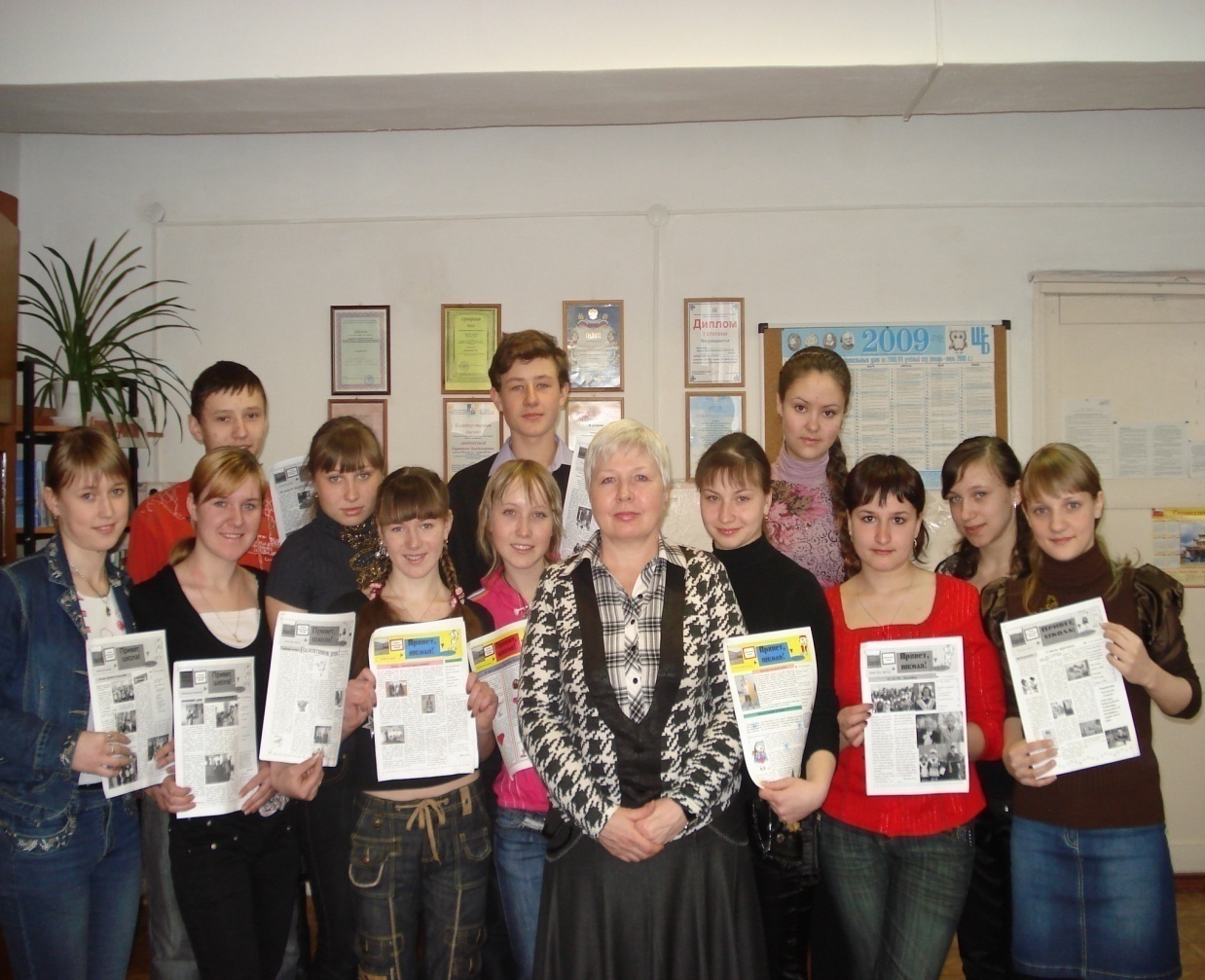 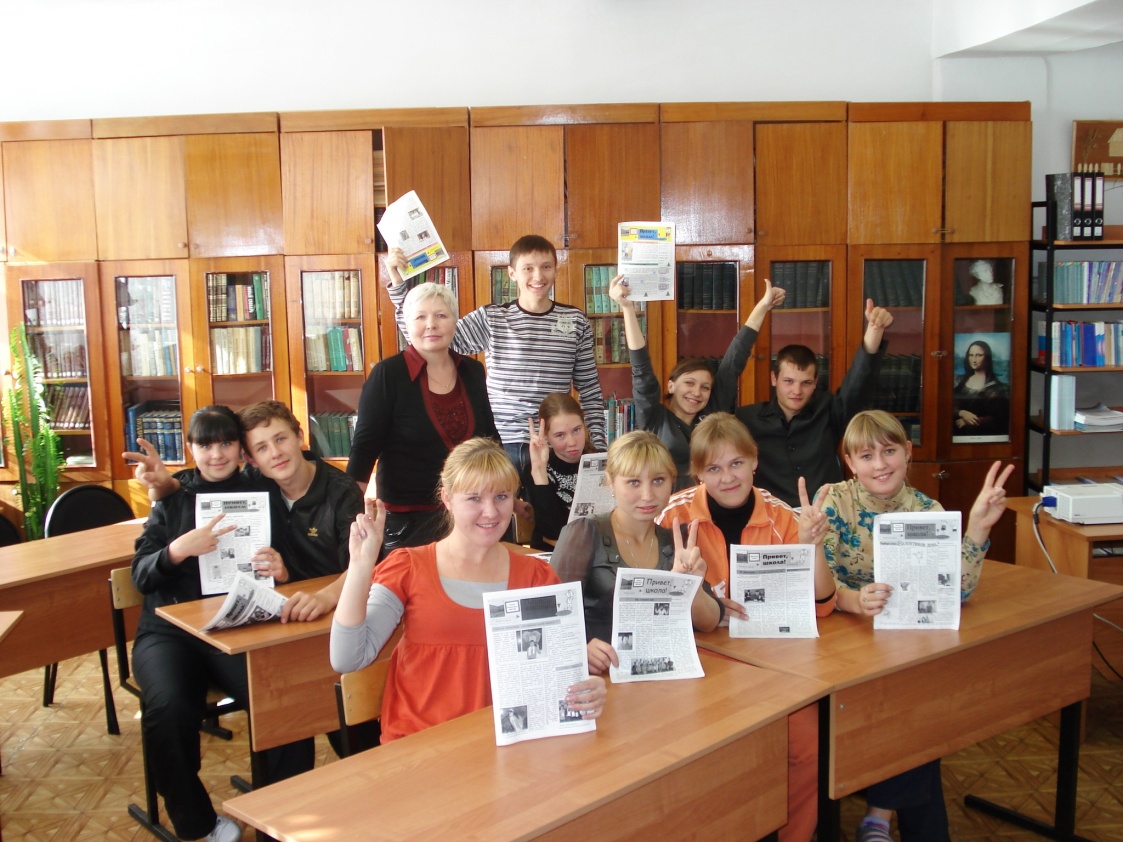 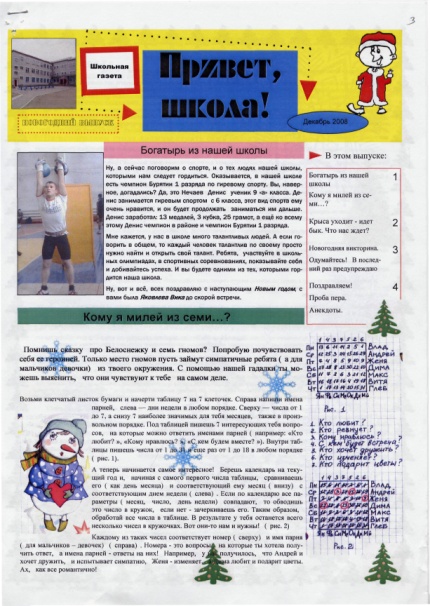 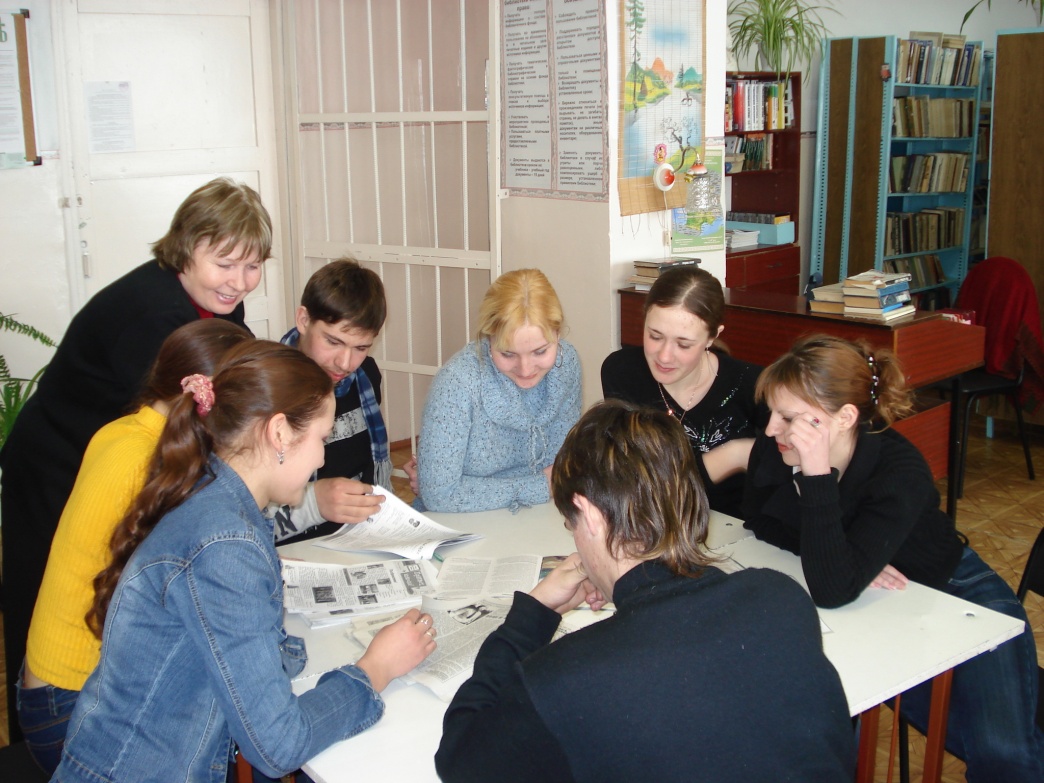 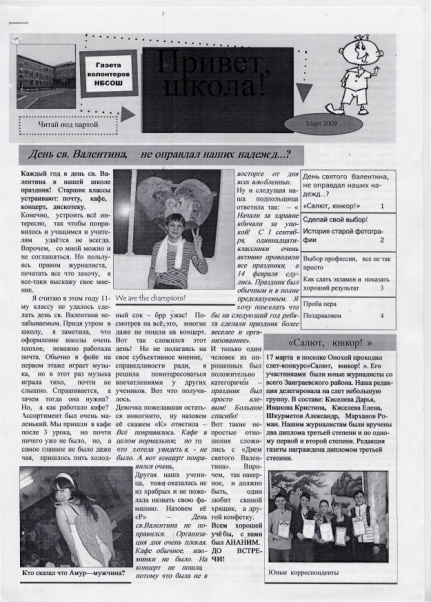 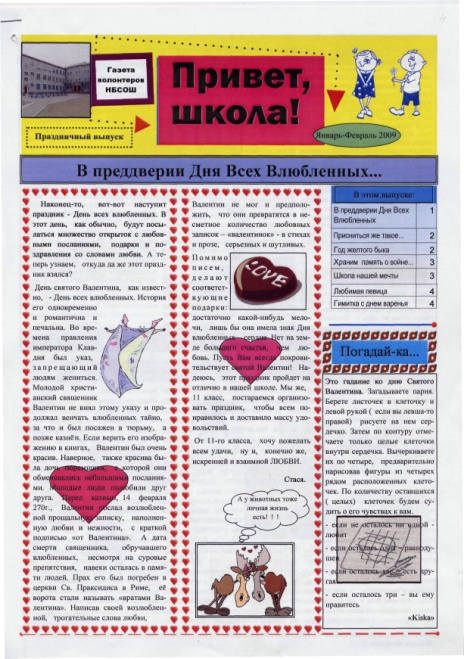 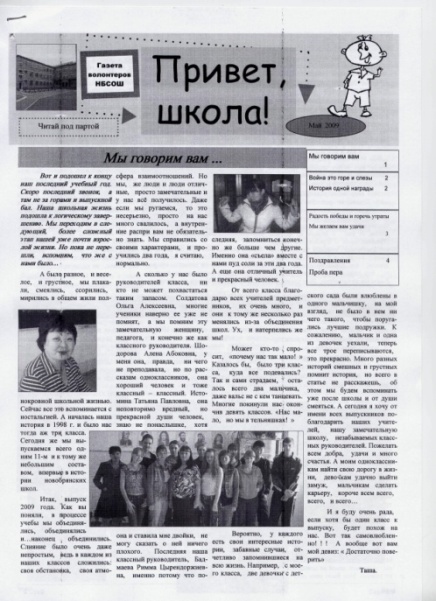 Решение задач воспитания, развития и социализации школьников наиболее эффективно в рамках организации внеурочной деятельности.
«Русская  живопись  - художественный образ и его пластическое воплощение».
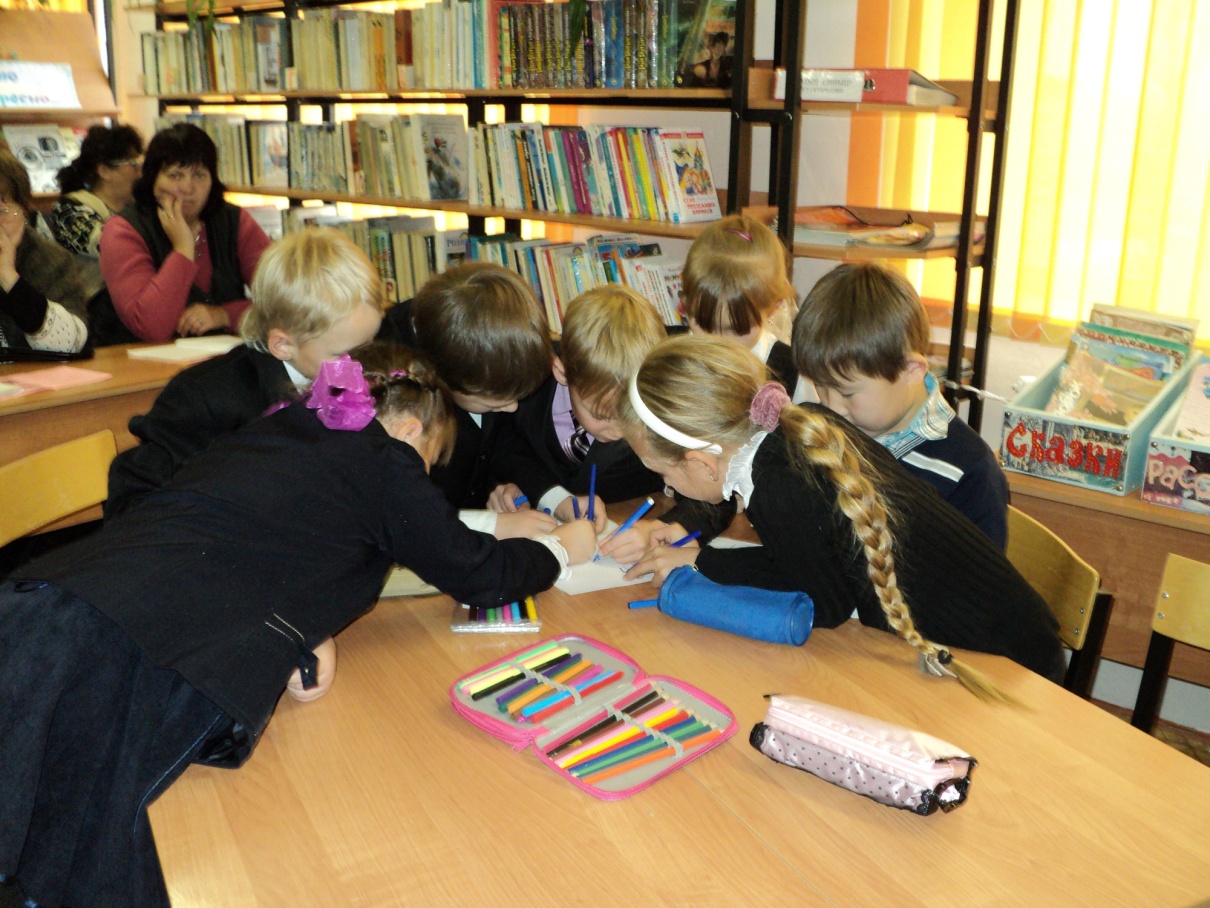 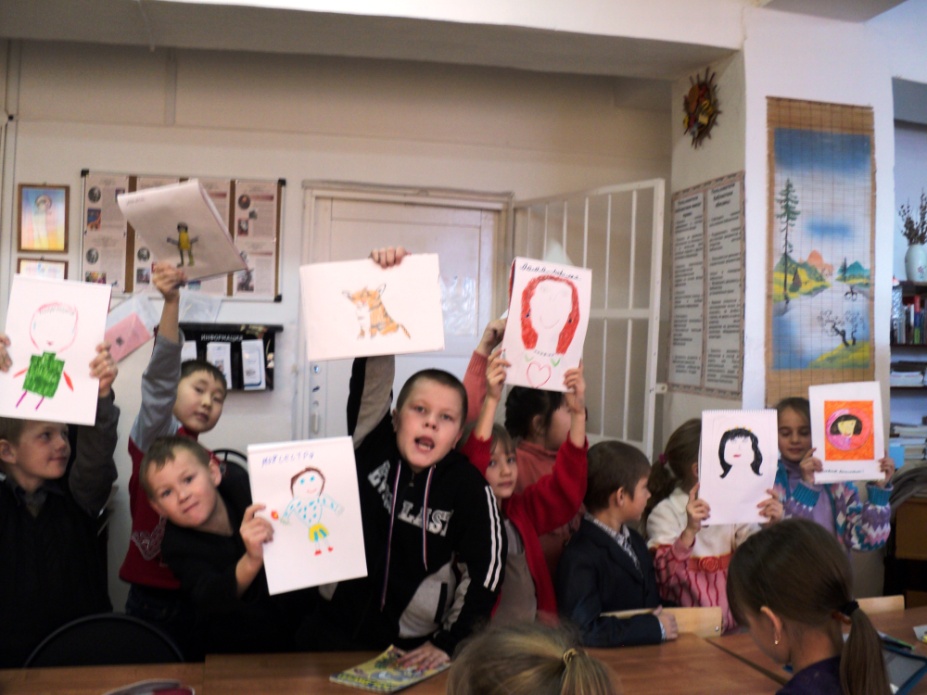 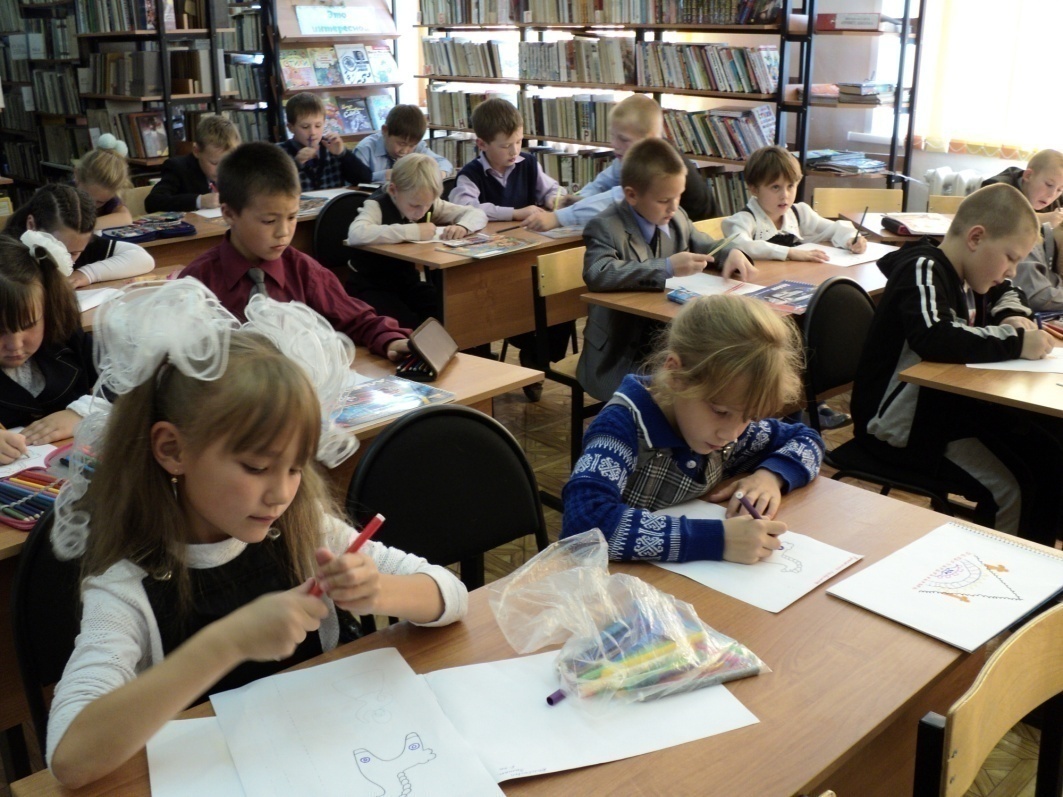 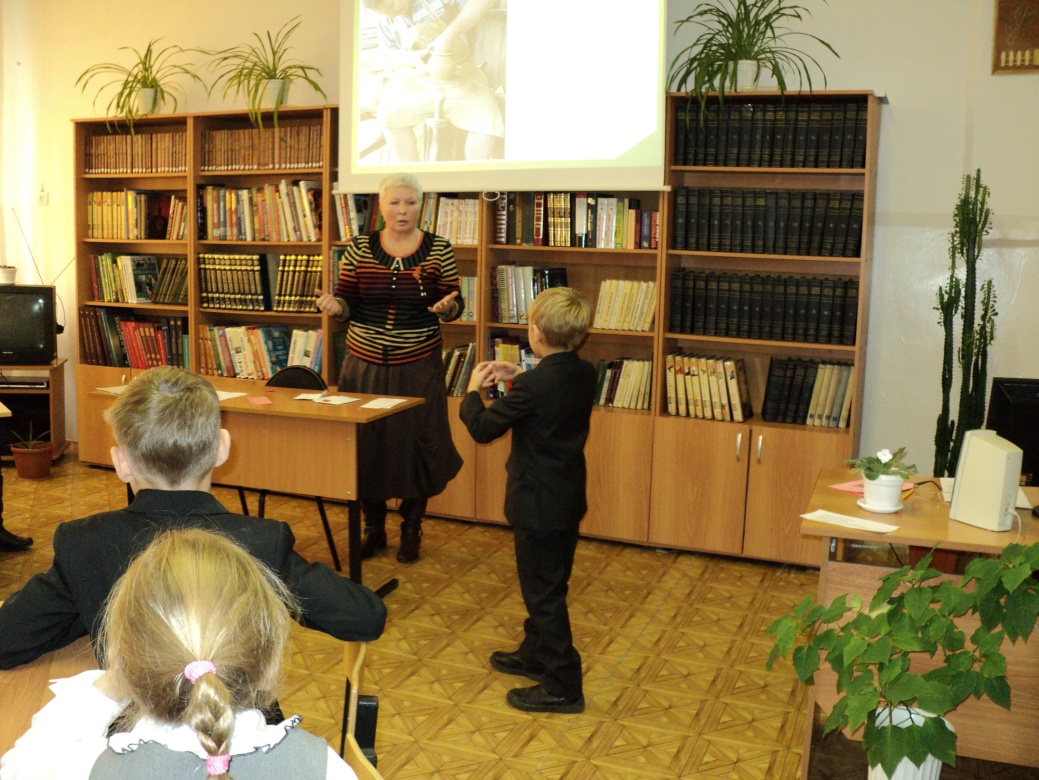 На протяжении многих лет школьная библиотека сотрудничает с театральной студией «Муза».
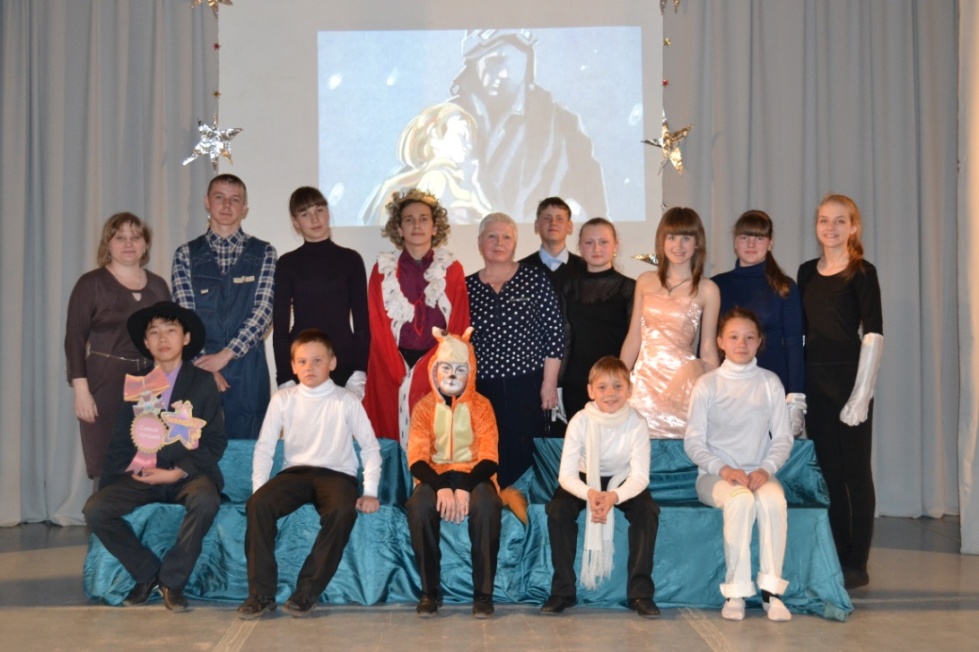 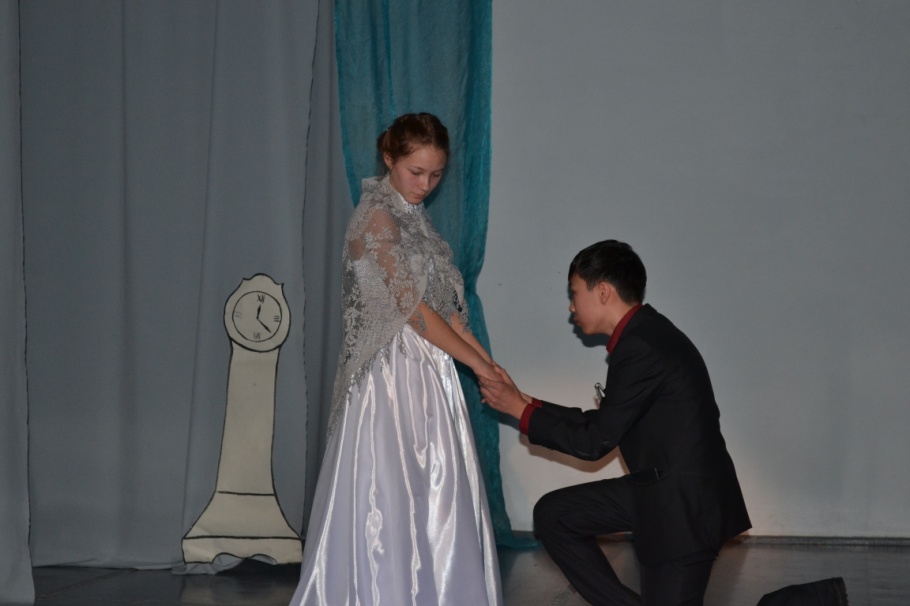 Литературно-театральная постановка по книге
А. Сент-Экзюпери  «Маленький принц»
«Литературно – театральный вечер по повести А.С. Пушкина «Метель»
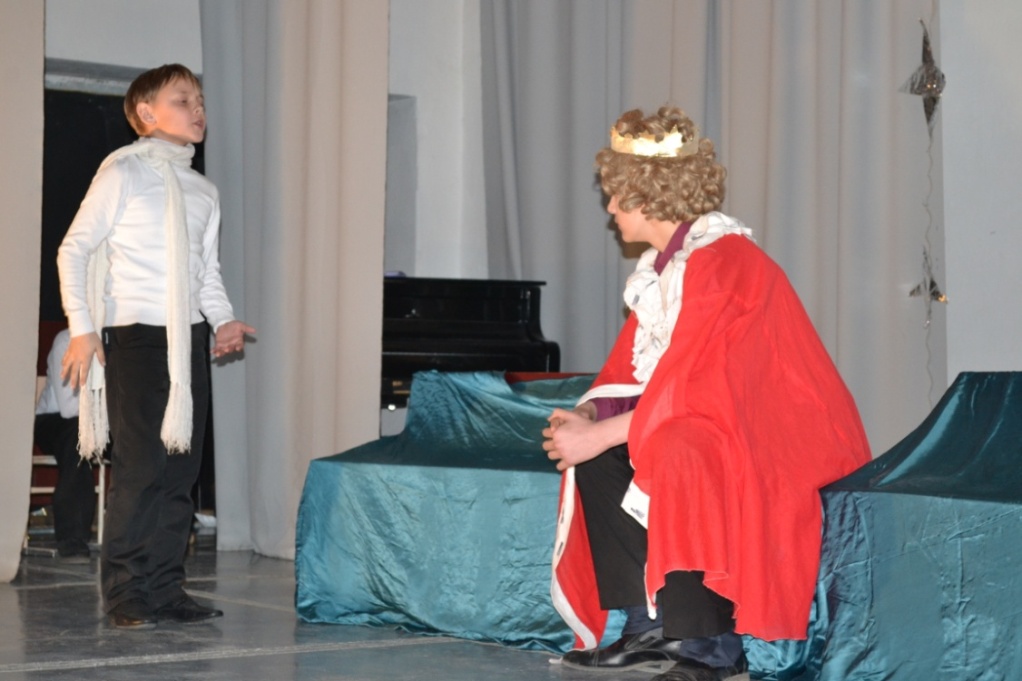 Такого рода совместные мероприятия, с элементами театрализации, получаются яркими и зрелищными, дают довольно быстрый рекламный эффект библиотеке,  книге, творчеству писателя, способствуют раскрытию творческого потенциала наших читателей.
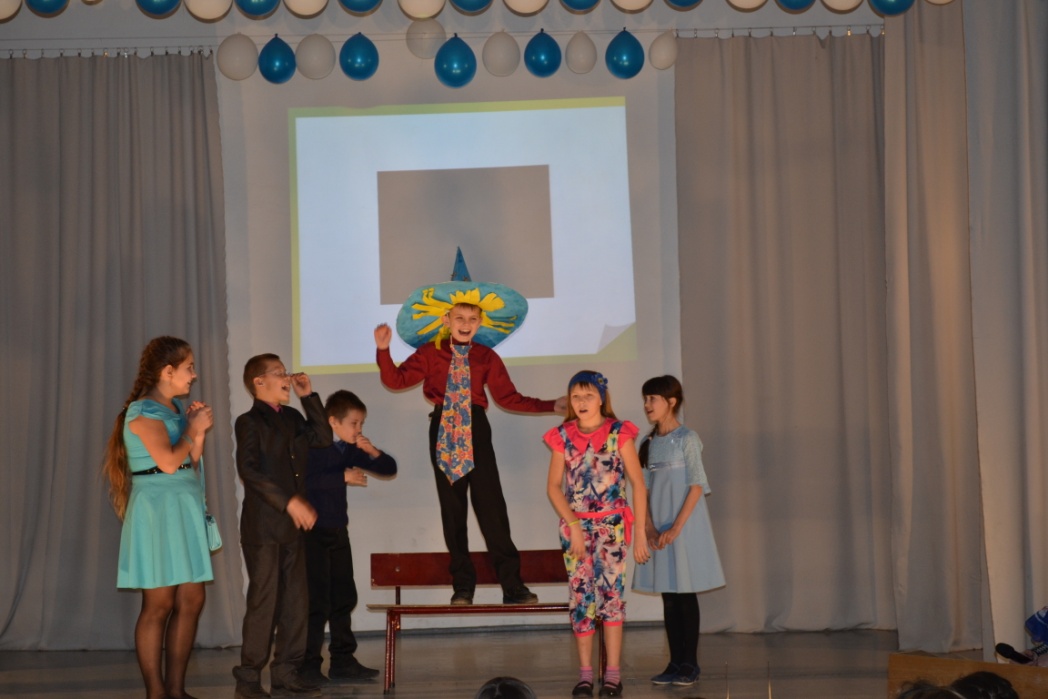 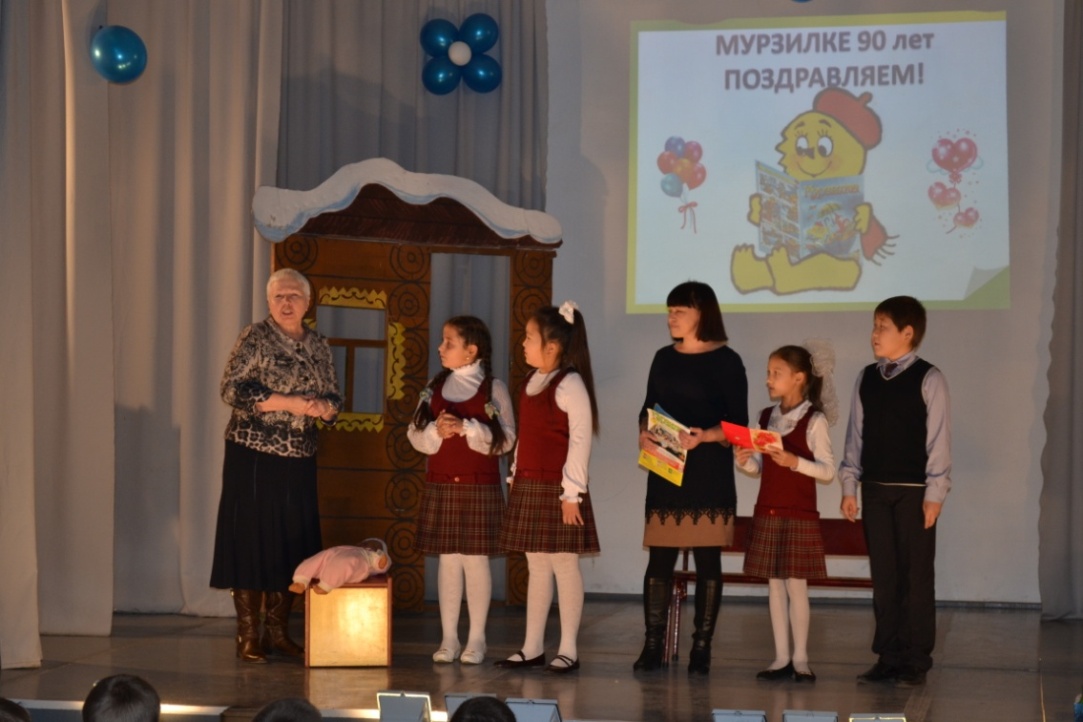 Литературная викторина с элементами театрализации «День озорных рассказов» по творчеству Носова, Драгунского, Голявкина
Литературно-театральная постановка «Наш друг - журнал Мурзилка»
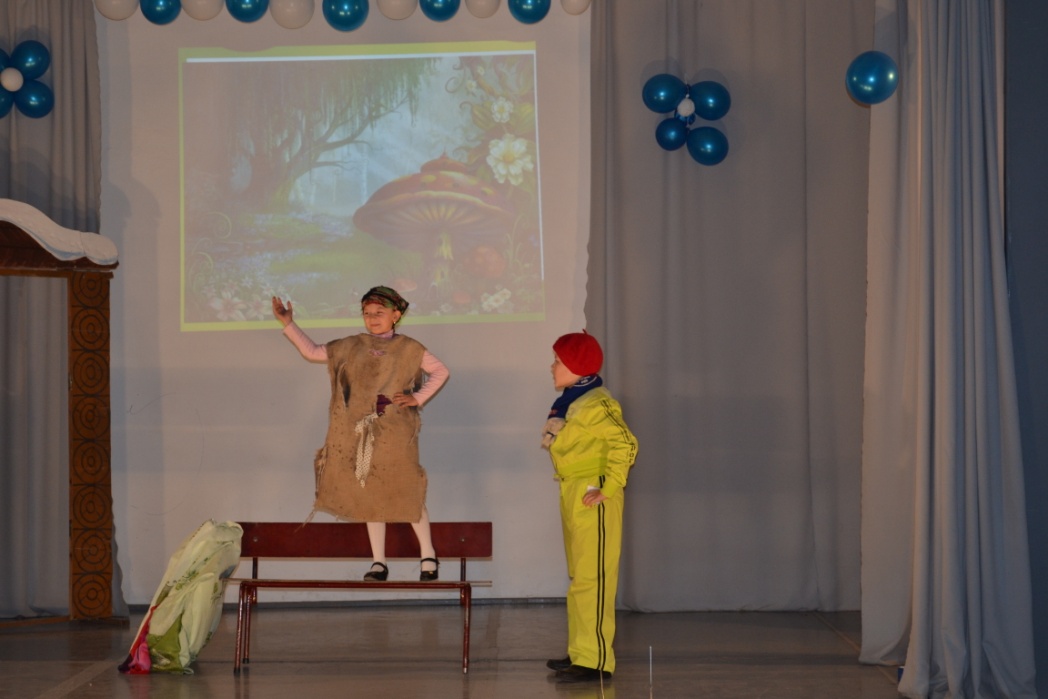 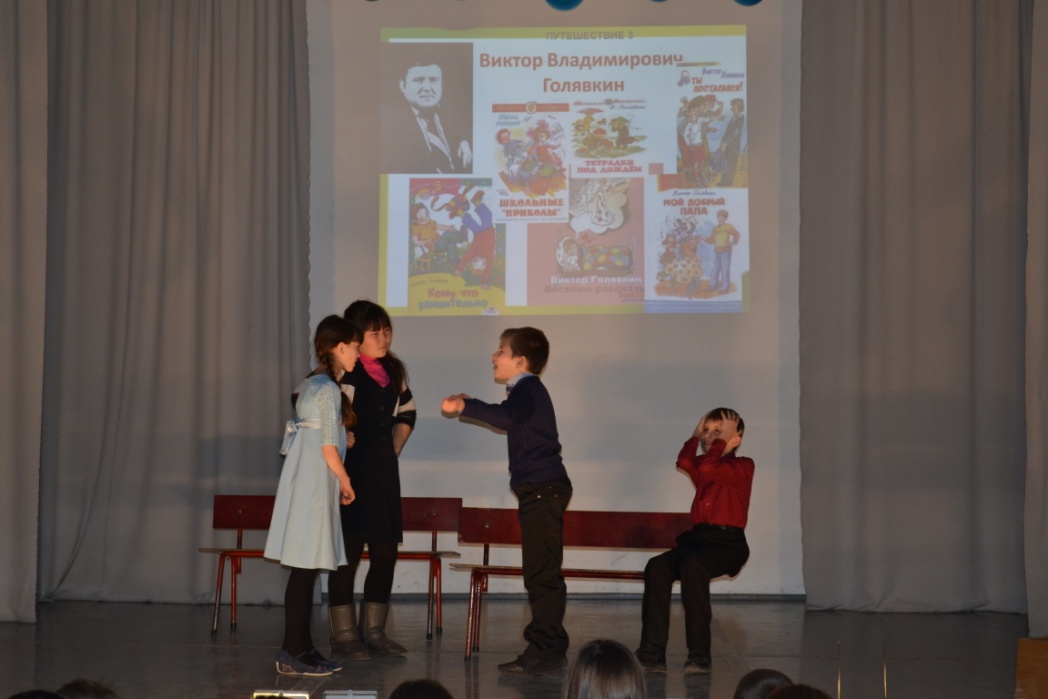 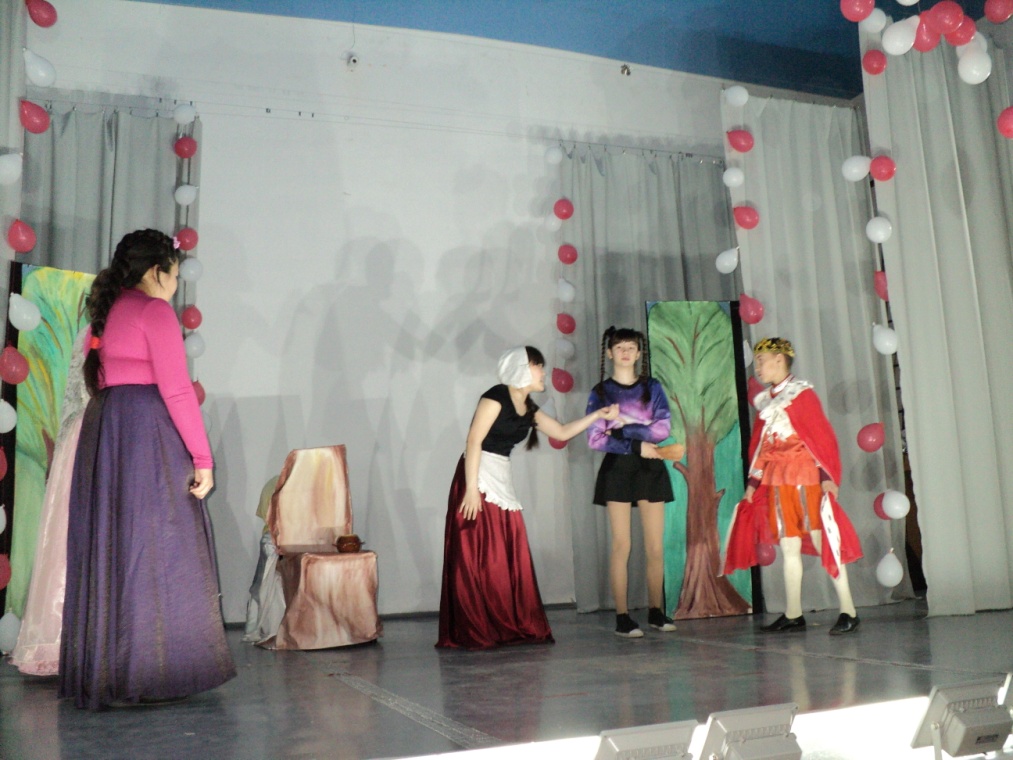 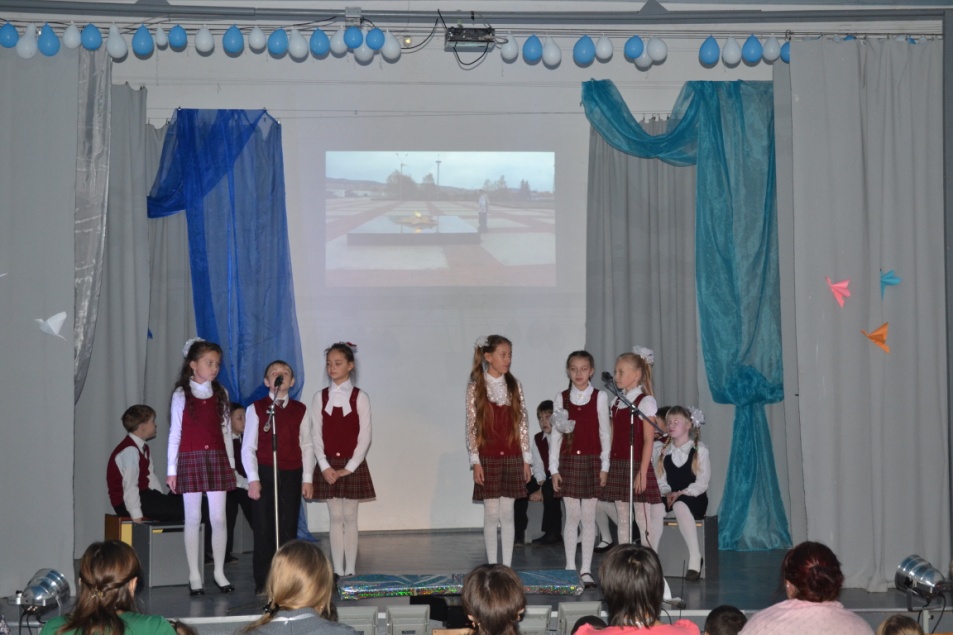 Литературно-театральная постановка по творчеству братьев  Гримм
«День белых журавлей – день поэзии и светлой памяти погибших на полях сражений во всех войнах
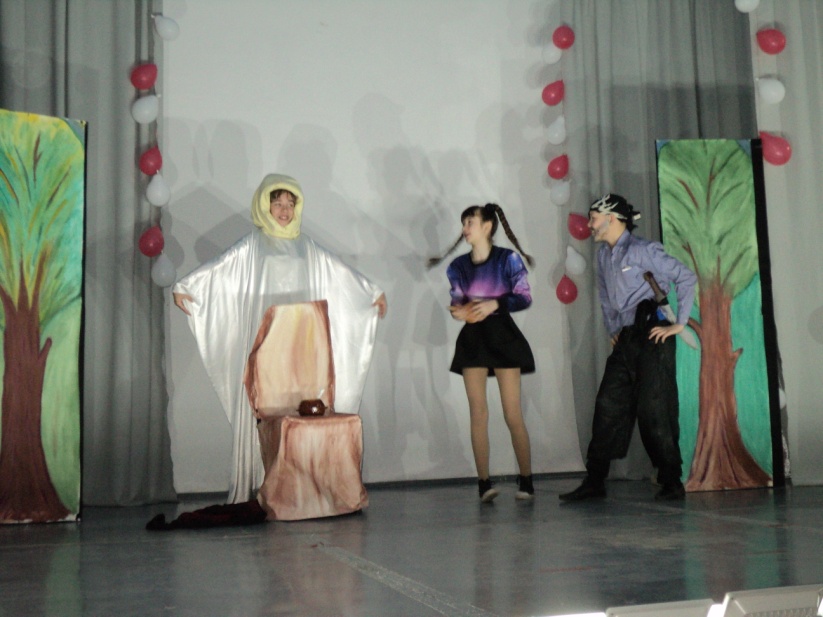 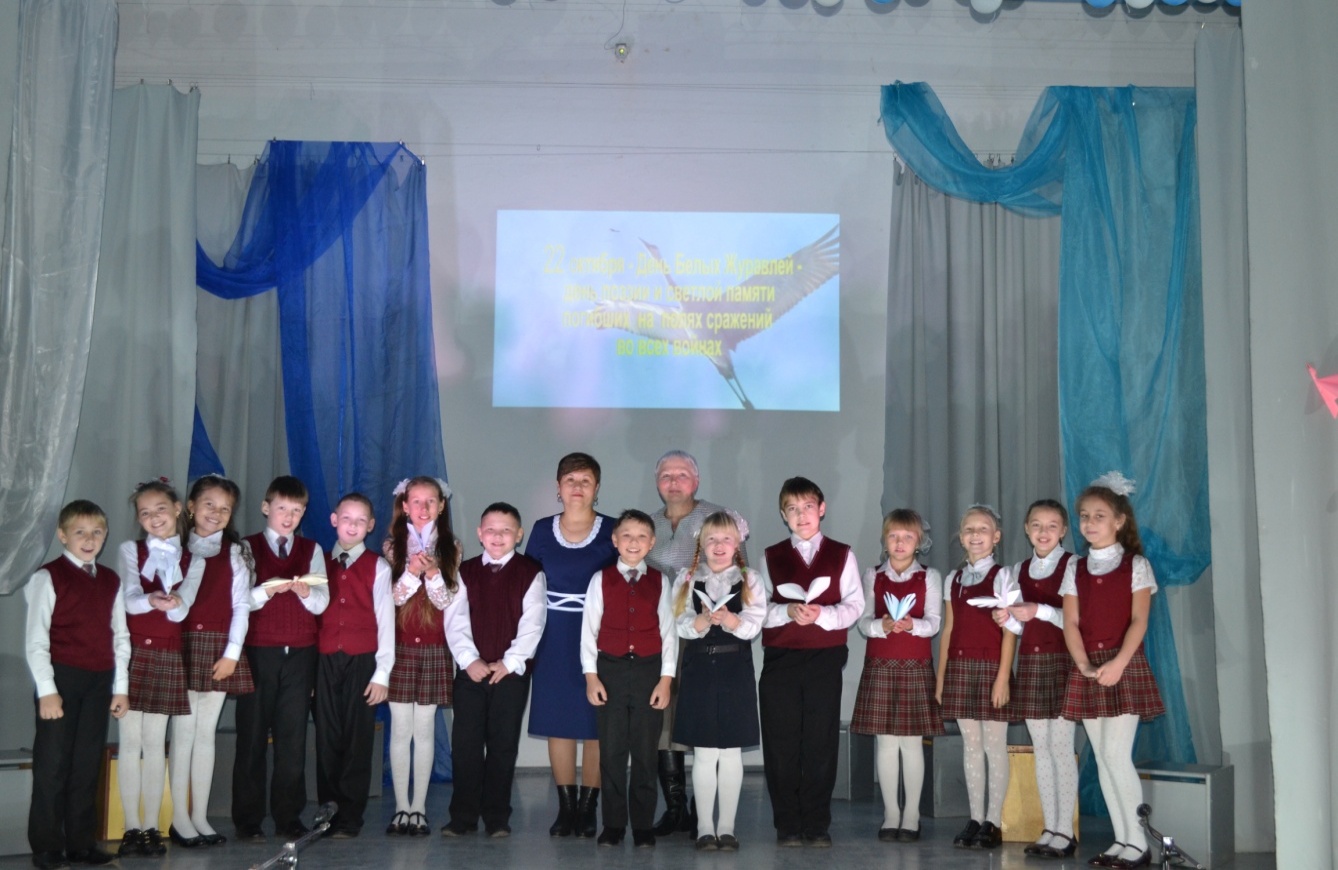 Три составляющие: семья, школа, библиотека -  должны  создавать окружение, формирующее Человека Читающего.
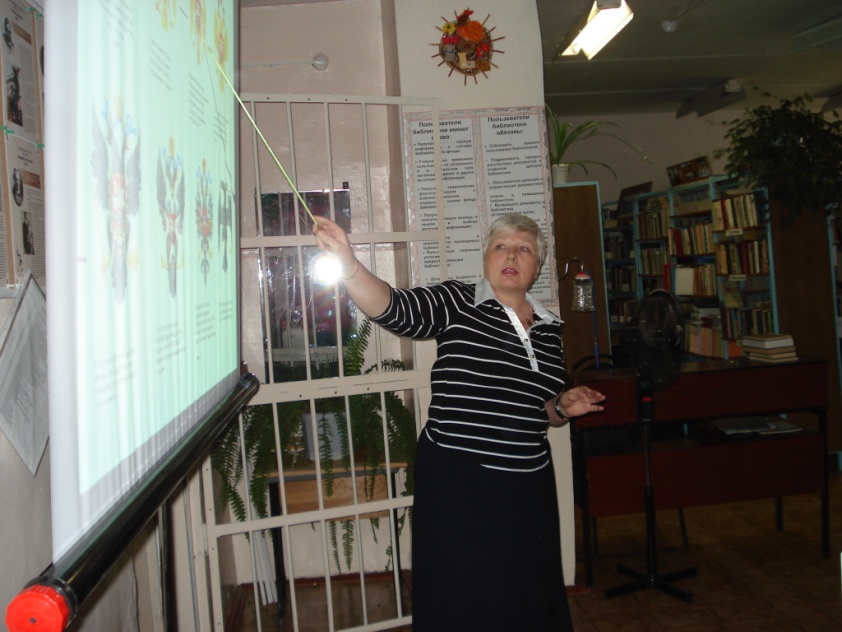 Дефицит внимания хотя бы одной из сторон негативно сказывается на ребенке в целом. Поэтому одним из немаловажных направлений деятельности библиотеки это работа с родителями.
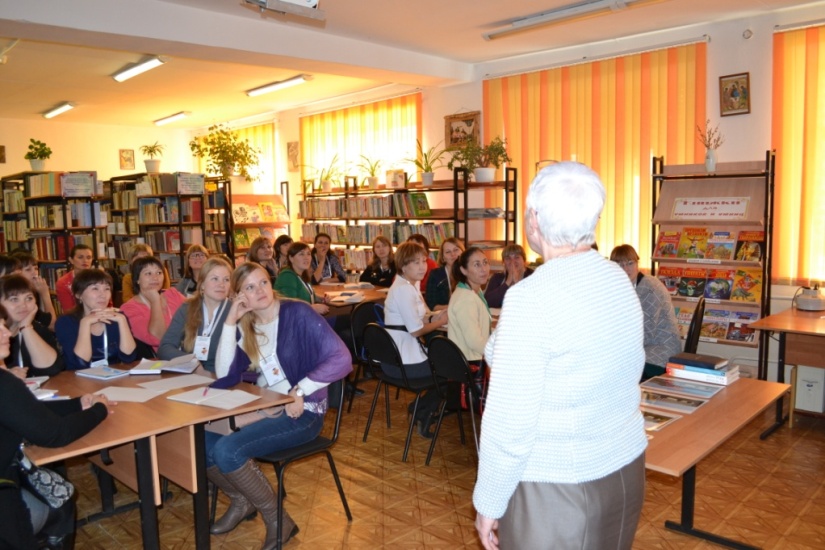 Сегодня акцент работы школьной библиотеки  по развитию читательской культуры сделан на интерактивную игру – викторину.
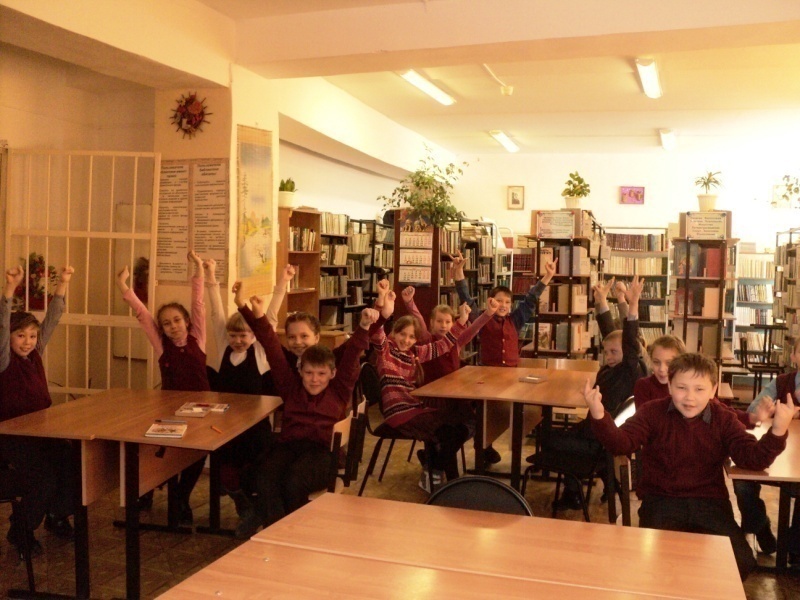 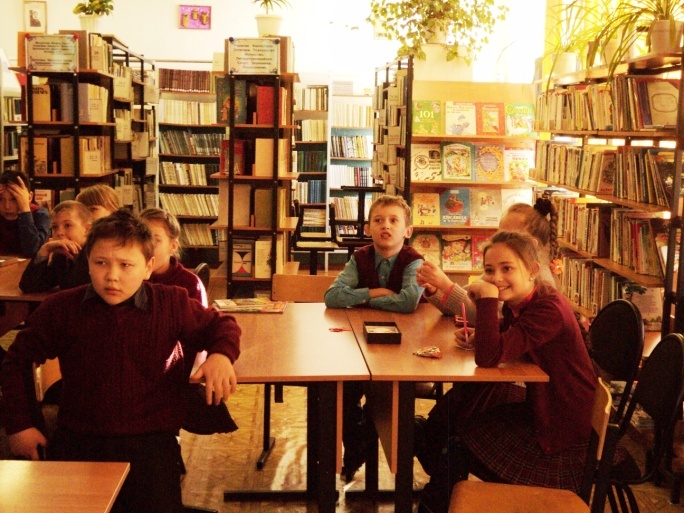 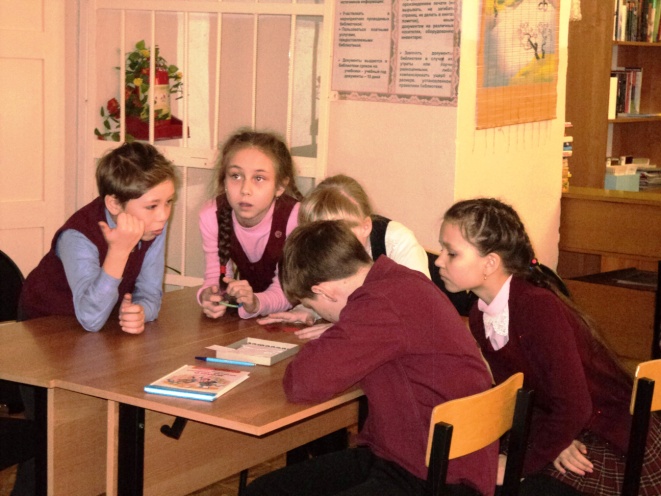 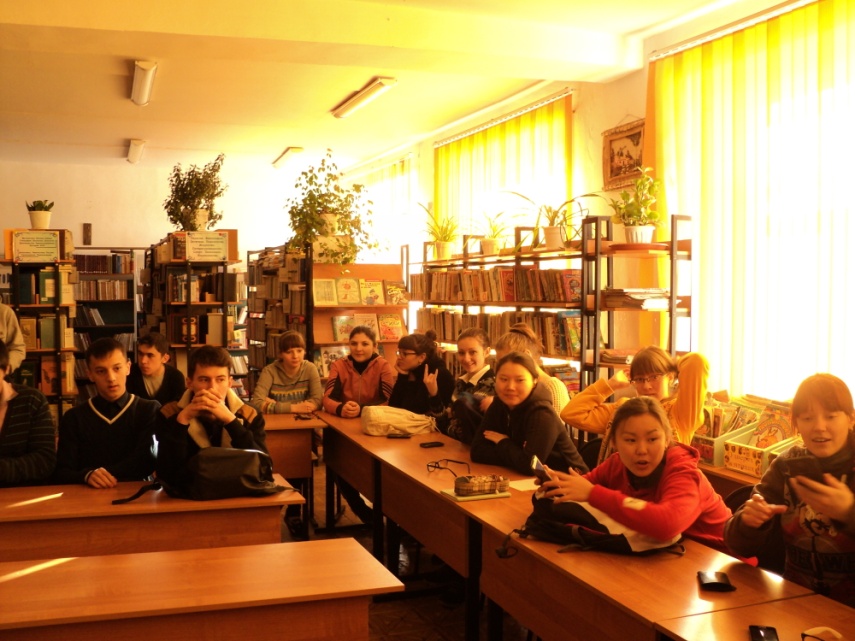 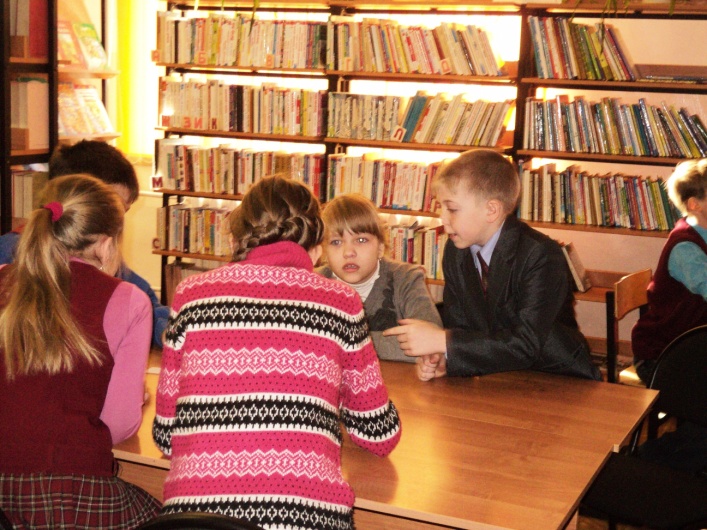 Сайт библиотеки НБСОШ расположен по адресу http://kamir58.wixsite.com/biblioteka
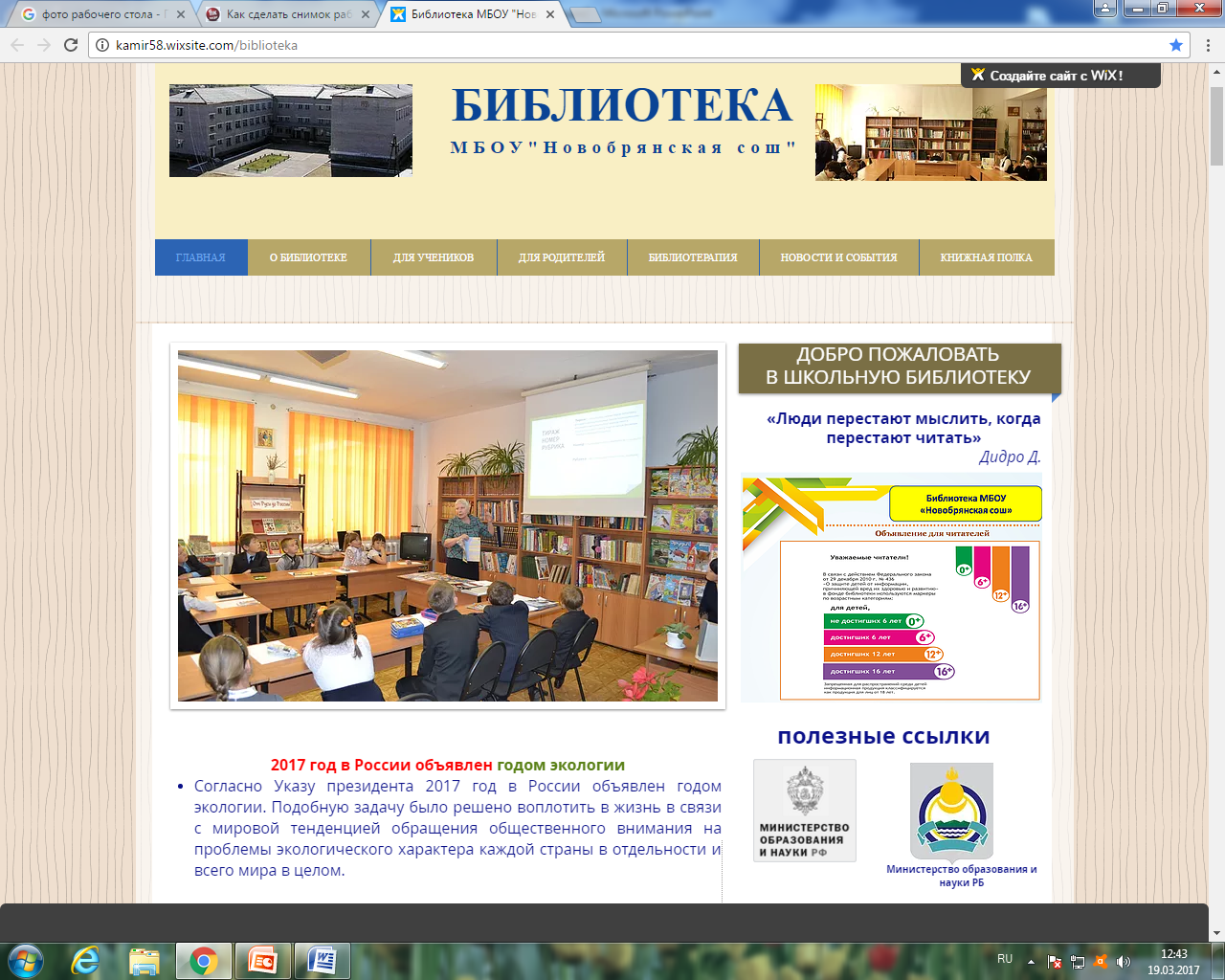 «Учить, не уча». Таков лейтмотив видится  в использовании ресурса школьных библиотек.
Стимулировать чтение — это значит продвигать идею чтения всознании детей, поддерживать его статус, убеждать каждого ребенка в личной значимости чтения, удивлять уникальностью этого процесса, “заражать” интересом.
 В этом, наверное, и состоит главная миссия школьной библиотеки как образовательного ресурса в учебном пространстве школы.
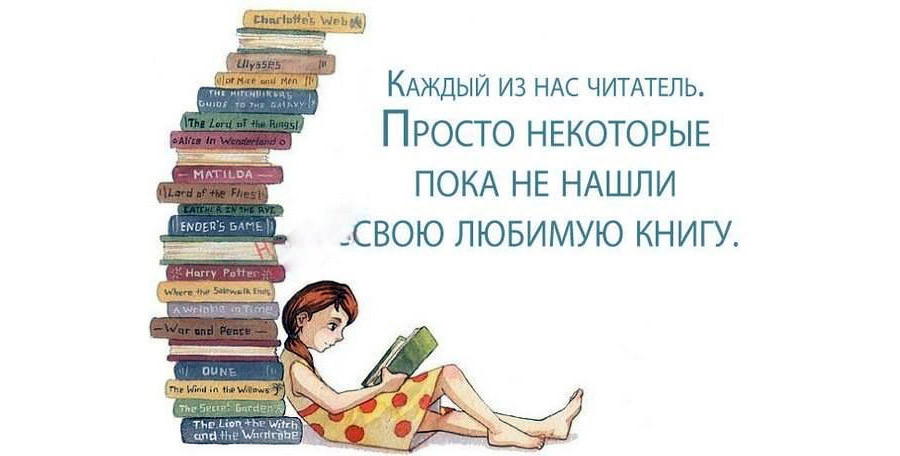